表彰パーティー・記念パーティーに最適♪
MENU
Price  10,000 yen
～プレミアムプラン～
●　消費税込みでございます
●　上記価格には、お料理・お飲み物が含まれております
●　メニュー内容は季節によって変更する場合がございます
●　下記の画像はイメージ画像でございます
FreeDrink
Course
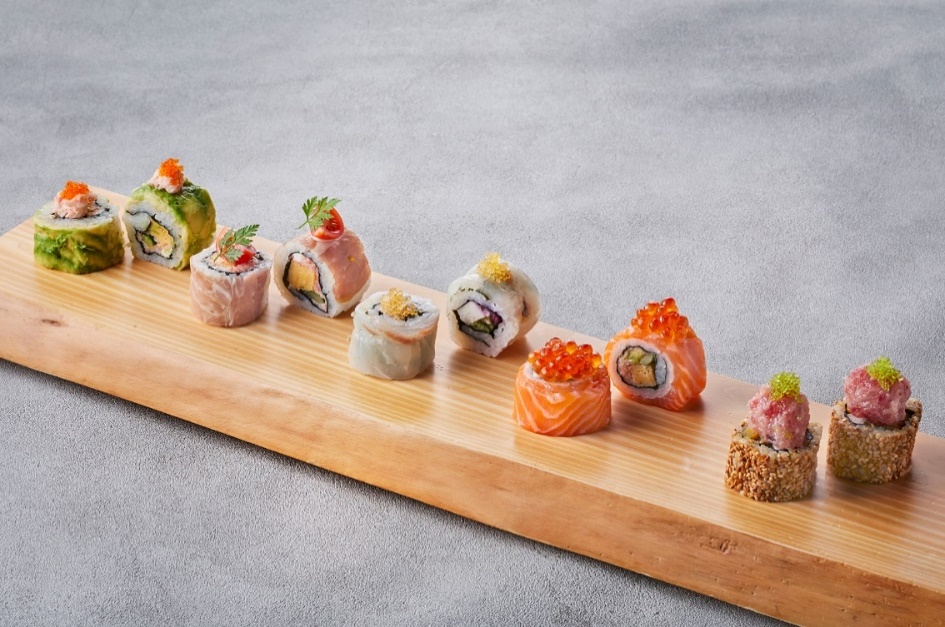 一　  ・ブルスケッタ二種　　　 ・しらすと茸のアヒージョ風
        ・西京味噌漬けクリームチーズと生ハム二　　烏賊とオクラの明太子和え三　　鮮魚のカルパッチョ風　柚子の香り四　　雲丹、イクラ、ずわい蟹の冷製茶碗蒸し五　　おでん六　　海老と旬野菜の天麩羅七　　鮮魚のアクアパッツァ風　八　　国産牛サーロインのシャリアピンステーキ九　　SHARI特製ロール寿司五種十　　鮪、鯛、サーモンの握り寿司十一　　オレンジとクリームチーズのプリン
・アサヒ スーパードライ  ドラフト
 
・スパークリングワイン

 ・白ワイン、赤ワイン
・梅酒 

・ウイスキー

 ・酎ハイ各種 

 ・カクテル各種

・ソフトドリンク各種
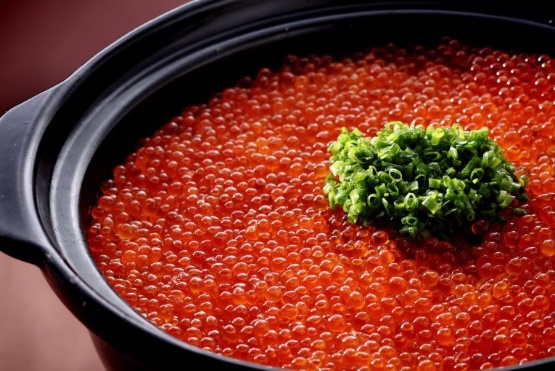 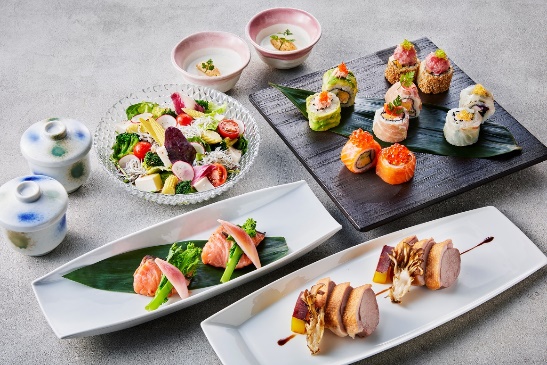